Sesión 2
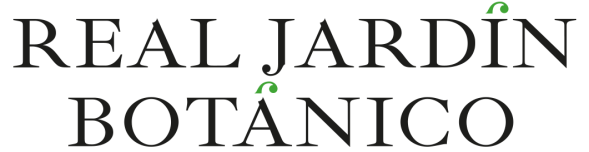 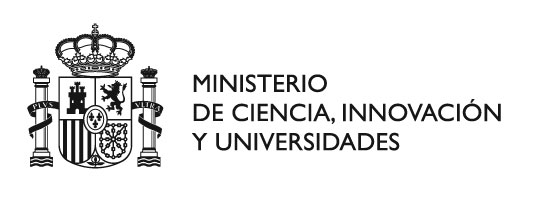 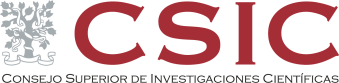 XV Taller GBIF.ES: Modelización de Nichos Ecológicos (ENMs)
Teoría y práctica
Alejandra Zarzo Arias
alejandra.zarzo@gmail.com
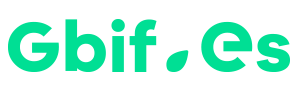 Sesión 2
Teoría y práctica
Fundamentos de los ENMs
Calibrado, evaluación y proyección
Proceso de modelado
Sesión 2
Fundamentos de los ENMs
MaxEnt
GLM
GAM
Random Forest
Sesión 2
Fundamentos de los ENMs
MaxEnt
Máxima entropía (minimiza el efecto de lo que no sabemos)
Sólo presencia, pero es necesario background
Regresión de Poisson con penalización Lasso
Paquete “maxnet” o “ENMeval”
Varios métodos de algoritmo (maxnet, bioclim
	y maxent-jar; y de partición de datos
Complejidad: “regularization multipliers” 
	+ “features”
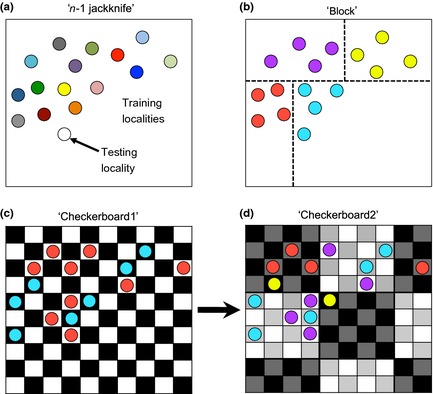 Muscarella et al. (2014). ENMeval: An R package for conducting spatially independent evaluations and estimating optimal model complexity for Maxent ecological niche models. Methods in ecology and evolution, 5(11), 1198-1205.
Sesión 2
Fundamentos de los ENMs
MaxEnt
Máxima entropía (minimiza el efecto de lo que no sabemos)
Sólo presencia, pero es necesario background
Regresión de Poisson con penalización Lasso
Paquete “maxnet” o “ENMeval”
Varios métodos de algoritmo (maxnet, bioclim
	y maxent-jar; y de partición de datos
Complejidad: “regularization multipliers” 
	+ “features”
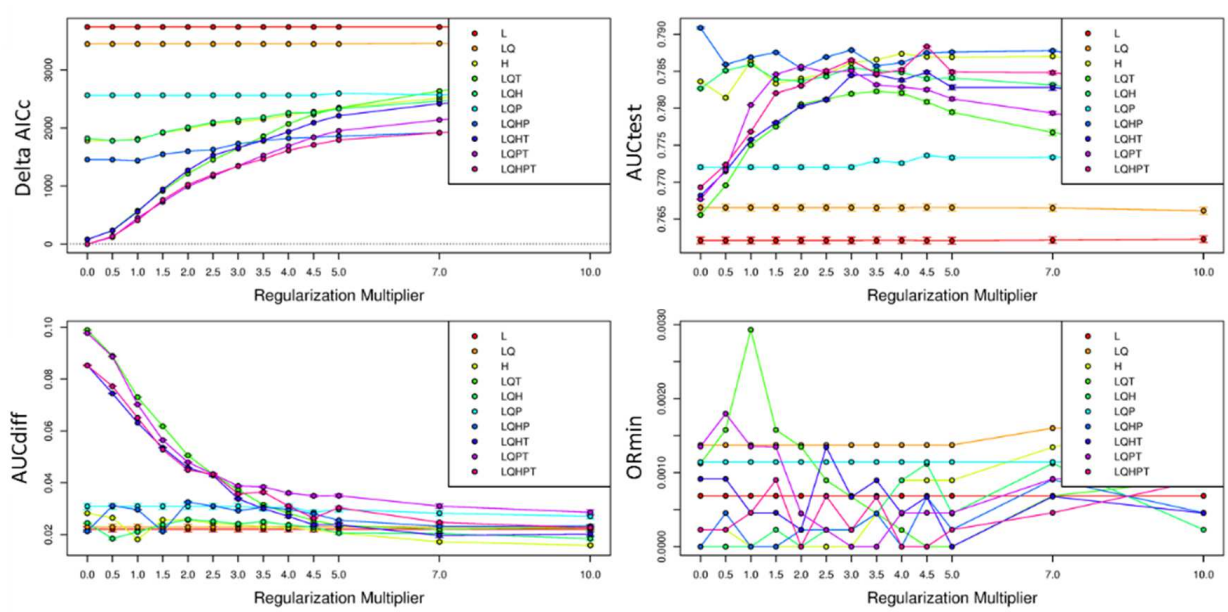 http://cran.nexr.com/web/packages/ENMeval/vignettes/ENMeval-vignette.html
Sesión 2
Fundamentos de los ENMs
GLM (Generalized linear models)
Se puede formular como una regresión
Regresión lineal, logística o de Poisson
Paquete dismo, función bioclim
Partición de los datos en testado y entrenamiento (k-folds)
A mayor complejidad, mayor número de presencias requeridas (5 por cada grado que incrementamos)
Sesión 2
Fundamentos de los ENMs
Random Forest
Árboles de regresión independientes
Muy potente (puede manejar gran cantidad de datos)
Analiza interacción de variables
Pero puede sobreajustar a los datos, y el resultado es difícil de interpretar
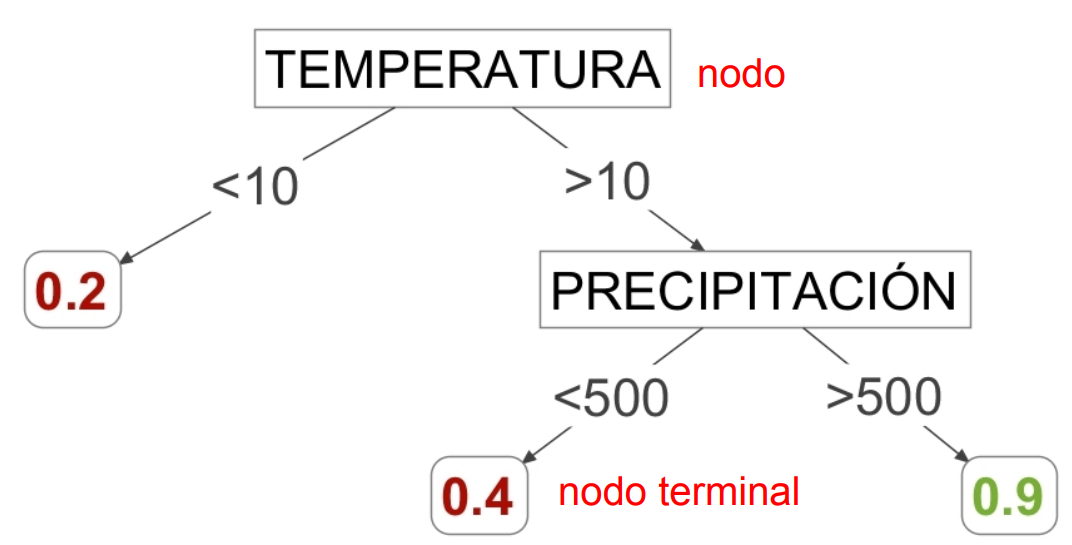 Sesión 2
Fundamentos de los ENMs
Gradient Boosting Machine (GBM)
	o Boosted Regresión Trees (BRT)
Árboles de regresión sucesivos, cada uno mejora el
	anterior
Aprendizaje lento (árboles simples) pero progresivo
Facilita la detección del sobreajuste (overfitting)
Sesión 2
Calibrado, evaluación y proyección
Toda la distribución de la especie
División de los datos para testado y entrenamiento
Muestreo sistemático
Filtering: e.g. geographic or environmental filtering
Ponderar las ocurrencias
Bias file
Restringir background
	…
Sesión 2
Calibrado, evaluación y proyección
AUC




Max TPR+TNR
Valor al que la sensibilidad = TPR (true positive rate), y la especificidad = TNR (true negative rate) se maximizan
TSS (matriz de confusión)
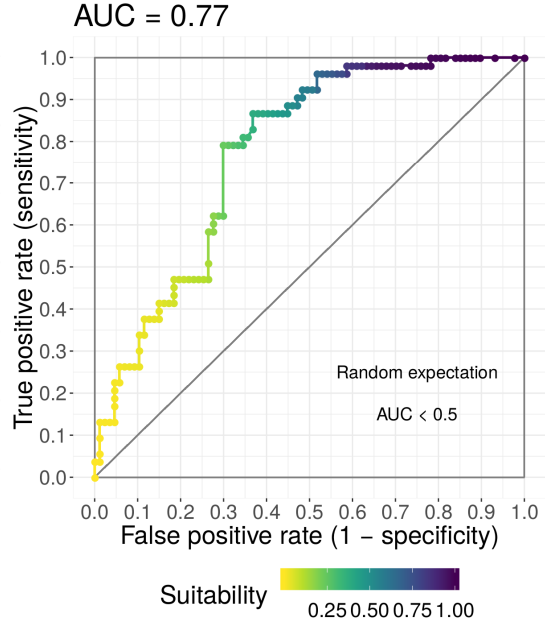 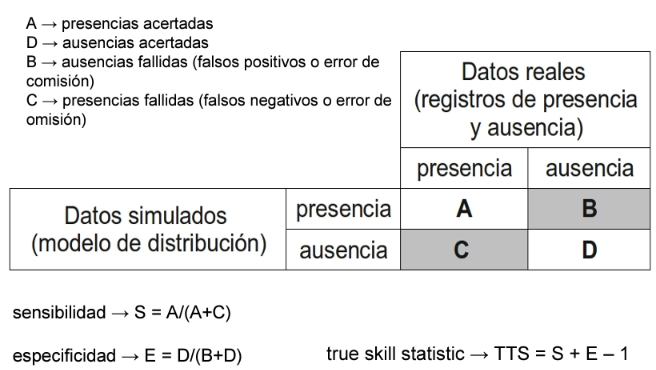 Sesión 2
Calibrado, evaluación y proyección
Escenarios de cambio climático: condiciones futuras
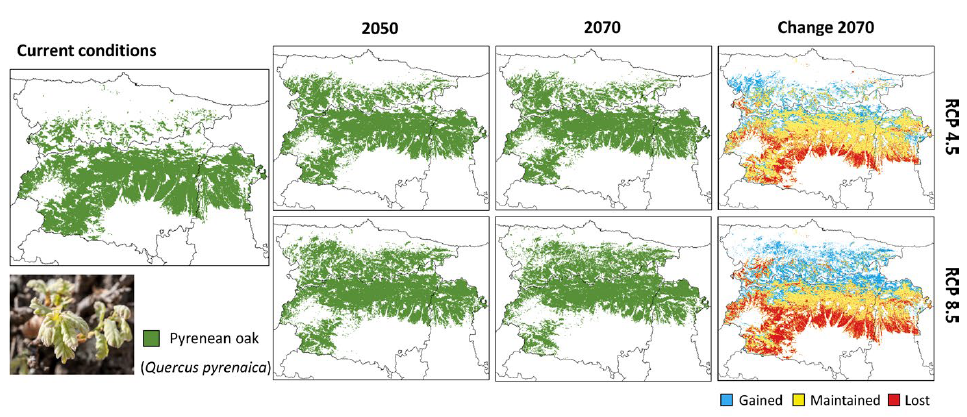 Penteriani et al. (2019). Responses of an endangered brown bear population to climate change based on predictable food resource and shelter alterations. Global change biology, 25(3), 1133-1151.
Sesión 2
Calibrado, evaluación y proyección
Escenarios de cambio climático: condiciones futuras
Invasiones biológicas: zona de origen y zona de invasión
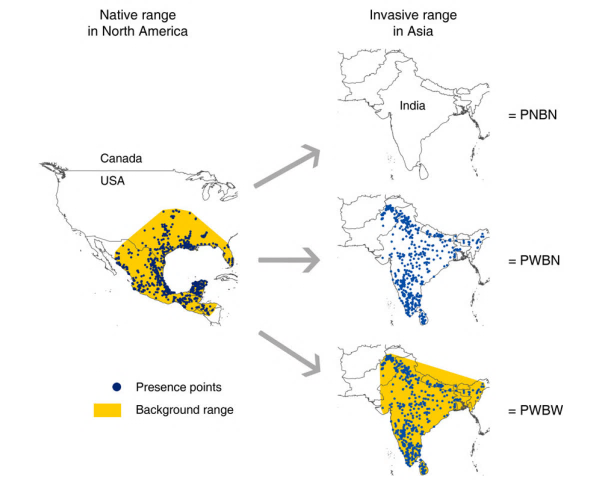 Mainali et al. (2015). Projecting future expansion of invasive species: comparing and improving methodologies for Species distribution models. Global change biology, 21(12), 4464-4480.
Sesión 2
Calibrado, evaluación y proyección
Escenarios de cambio climático: condiciones futuras
Invasiones biológicas: zona de origen y zona de invasión
Paleodistribuciones: condiciones ambientales pasadas
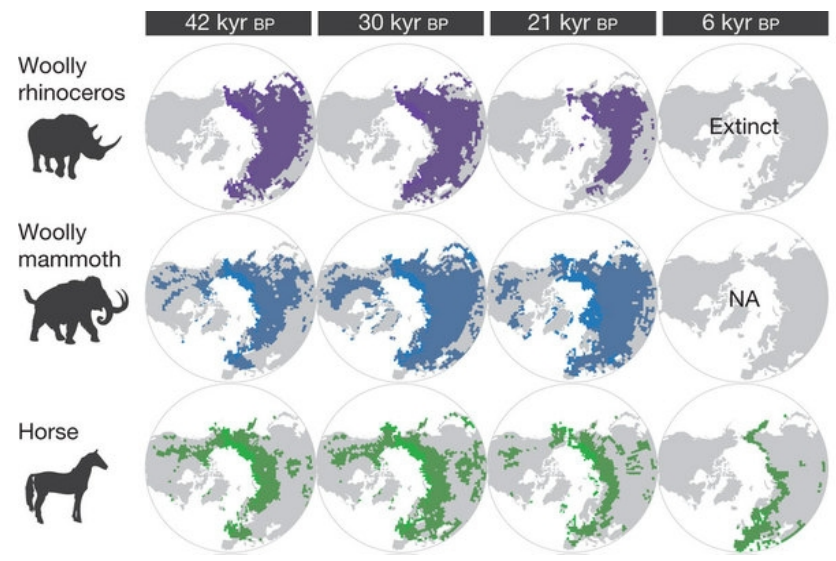 Lorenzen et al. 2011. Species-specific responses of Late Quaternary megafauna to climate and humans. Nature 479, 359-364
Sesión 2
Calibrado, evaluación y proyección
Escenarios de cambio climático: condiciones futuras
Invasiones biológicas: zona de origen y zona de invasión
Paleodistribuciones: condiciones ambientales pasadas

Mismas variables con los mismos nombres para la 
	proyección, idealmente a la misma resolución.
Sesión 2
IMPORTANTE
Los resultados se basan en la información que tenemos

Estamos representando dónde habrá condiciones ecológicas similares a aquellas en las que se ha observado la especie 

Las condiciones están basadas únicamente en las variables que hemos considerado

Además, los escenarios tampoco representan la realidad
Sesión 2
Proceso de modelado
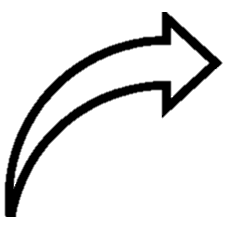 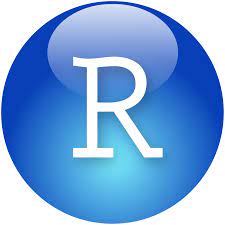 R script Sesion2